Komplexní příklady se zaměřením na FV
1
Vše co potřebujete znát
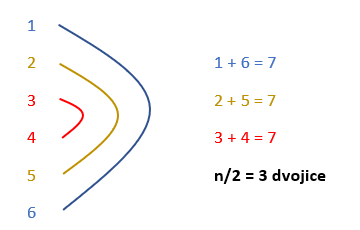 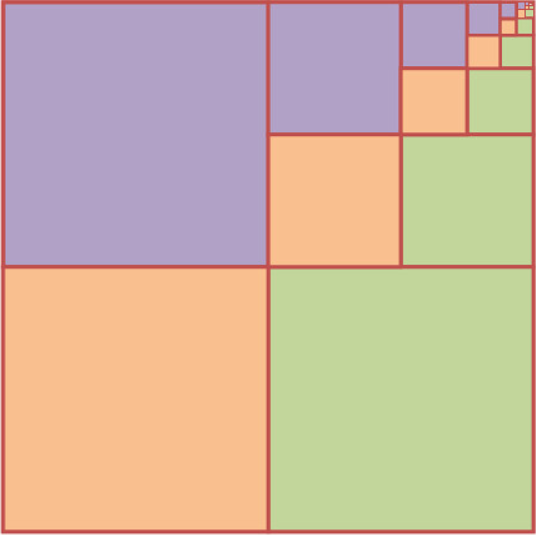 a1 = 1q   = ?
2
Opakování: budoucí hodnota anuity
Kde FVA je budoucí hodnota anuity, a je výše anuitní platby, r je úroková míra, n je počet období.
3
Opakování: co a jak lze řešit?
Co hledám?
Budoucí hodnotu = FVA
Výši anuity = a
Délku spoření = n

Pozor na úrokové období, zadanou úrokovou míru a typ úročení 
Kdy ukládáme prostředky = před/polhůtní spoření?
Ukládáme častěji během jednoho úrokového období?
Ukládáme méně často, než je náš účet úročen?
Je třeba upravit nominální úrokovou míru na úrokové období?
Úročí banka standardně (složeně), nebo jinak (např. spojitě)?

Zohledňuji daň, inflaci, poplatky
Daň se platí vždy ze zisku!!!
Pozor na období: rozdíl mezi ÚO a DO, roční poplatky za správu apod.
Výpočet FVA lze využít i pro pravidelné měsíční poplatky apod.
Diskontuji FVA na reálnou hodnotu = totožný postup co známe

Dynamický vývoj: průběžné změny v úrokové sazbě, inflaci apod.
4
Návrat k semináři 6
Socrative sebereflexe
Ke kterým příkladům se musíme vrátit?
5
Příklad Socrative 1
Kolik naspoříte za 30 let, pokud budete každý den ukládat na spořicí účet 1 Kč? Roční úroková sazba činí 3,2 % a banka připisuje úrok jednou ročně.

Jak banka započítá vklad při denním ukládání?
6
Socrative room name: FIMA
Příklad Socrative 1
Kolik naspoříte za 30 let, pokud budete každý den ukládat na spořicí účet 1 Kč? Roční úroková sazba činí 3,2 % a banka připisuje úrok jednou ročně.

Jak banka započítá vklad při denním ukládání?
až v noci = na konci dne = polhůtní spoření
7
Socrative room name: FIMA
Příklad Socrative 1 – řešení
8
Příklad Socrative 2
Řešte výchozí zadání přes spojité úročení se stejným dopadem na kapitál: Kolik naspoříte za 30 let, pokud budete každý den ukládat na spořicí účet 1 Kč? Roční úroková sazba činí 3,2 % a banka připisuje úrok jednou ročně.

Jaká bude hodnota q (kvocient geometrické řady)? 
Zaokrouhlete na 5-7 desetinných míst
9
Socrative room name: FIMA
Příklad Socrative 2 – řešení
10
Prezentace příkladů
Tým 7
Tým 8
11
Příklad Socrative: komplexní příklad
Kolik naspoříte za 25 let, pokud ukládáte v pravidelných čtvrtletních intervalech, vždy na začátku kvartálu částku 333 Kč. Banka garantuje po celou dobu 4,5 % roční úrokovou intenzitu = úročí spojitě.  Abychom předešli dopadu inflace, navyšujeme každou novou anuitu o 0,5 % z předchozí výše. 

Dále budete odvádět 
na konci každého roku daň z připsaného úroku, 
srážkovou daň,
jednorázově daň v době realizace účtu.

Budeme počítat po částech (= 4 samostatné příklady)
12
Socrative room name: FIMA
Příklad Socrative 3 – část 1/4
Kolik naspoříte za 25 let, pokud ukládáte v pravidelných čtvrtletních intervalech, vždy na začátku kvartálu částku 333 Kč? Banka garantuje po celou dobu 4,5 % roční úrokovou intenzitu = úročí spojitě.  Abychom předešli dopadu inflace, navyšujeme každou novou anuitu o 0,5 % z její předchozí výše.
13
Příklad Socrative 3 – řešení 1/4
14
Příklad Socrative 4 – část 2/4
Kolik naspoříte za 25 let, pokud ukládáte v pravidelných čtvrtletních intervalech, vždy na začátku kvartálu částku 333 Kč. Banka garantuje po celou dobu 4,5 % roční úrokovou intenzitu = úročí spojitě.  Abychom předešli dopadu inflace, navyšujeme každou novou anuitu o 0,5 % z předchozí výše.
Navíc odvedete jednorázově daň v době realizace účtu ve výši 15 %.
15
Příklad Socrative 4 – řešení 2/4
16
Příklad Socrative 5 – část 3/4
Kolik naspoříte za 25 let, pokud ukládáte v pravidelných čtvrtletních intervalech, vždy na začátku kvartálu částku 333 Kč. Banka garantuje po celou dobu 4,5 % roční úrokovou intenzitu = úročí spojitě.  Abychom předešli dopadu inflace, navyšujeme každou novou anuitu o 0,5 % z předchozí výše.
Dále budete odvádět 15 % srážkovou daň.
17
Příklad Socrative 5 – řešení 3/4
18
Matematický oříšek - část 4/4
Kolik naspoříte za 25 let, pokud ukládáte v pravidelných čtvrtletních intervalech, vždy na začátku kvartálu částku 333 Kč. Banka garantuje po celou dobu 4,5 % roční úrokovou intenzitu = úročí spojitě.  Abychom předešli dopadu inflace, navyšujeme každou novou anuitu o 0,5 % z předchozí výše. 
Budete odvádět na konci každého roku daň 15 % z připsaného úroku.
19
Matematický oříšek – řešení 4/4
20
Komplexní příklad – srovnání výsledků
21
Děkuji za aktivní účast v případě dotazů piště 
22